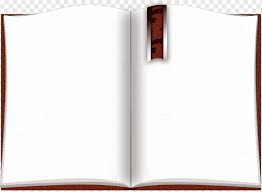 Public International Law
Public international law deals mostly with the rights and responsibilities that countries have toward each other. In international law, countries are usually referred to as “states.”
Public international law also applies to international organizations such as the United Nations (UN) and the World Trade Organization (WTO).Public international sets
the rules for issues that concern all humankind: the environment, the oceans, human rights, international business, etc. Various international bodies enforce these rules. For example, the International Criminal Court investigates and hears cases of people accused of war crimes or crimes against humanity.
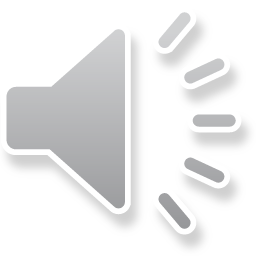